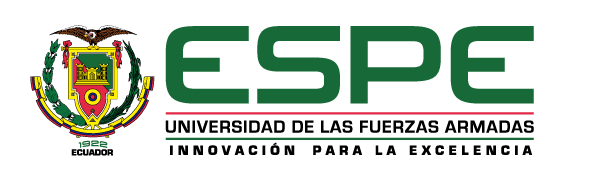 Departamento de Ciencias de la Tierra y de la construcción
Defensa de Proyecto previo a la obtención del título 
 ingeniero/a civil
Autores: Sr. Sebastián Andrés Aguirre Rodríguez
               Srta. Gina Maribel Mesías García 


Director de Proyecto: Ing. Estuardo Peñaherrera Gallegos


                           
 Sangolquí – Ecuador
Título de Proyecto
PROPUESTA DE REFORZAMIENTO DE UN EDIFICIO UBICADO EN LA PARROQUIA TONSUPA CON DAÑO ESTRUCTURAL SEVERO A CAUSA DEL SISMO DEL 16 DE ABRIL DEL 2016. CASO DE ESTUDIO.
Índice de Proyecto
01 Introducción
02 Justificación
03 Objetivos
04 Evaluación estructural del edificio Sarema
05 Ensayos de campo realizados
06 Diagnóstico de vulnerabilidad del edificio Sarema
07 Propuesta de reforzamiento estructural 
08 Presupuesto de reforzamiento 
09 Conclusiones 
10 Recomendaciones
01 Introducción
Ecuador con alta vulnerabilidad sísmica
¡Evaluación estructural!
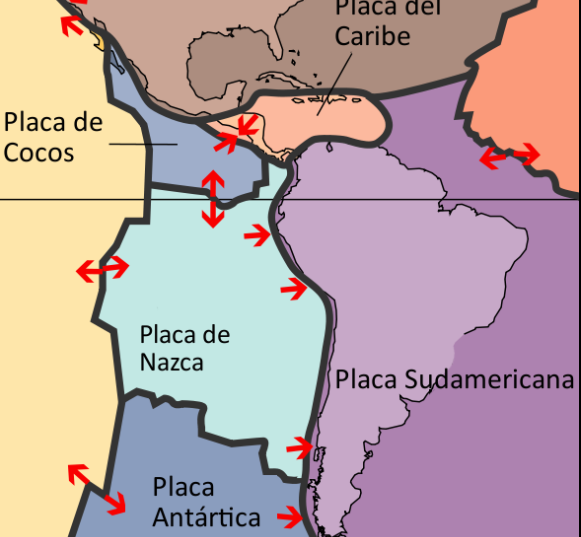 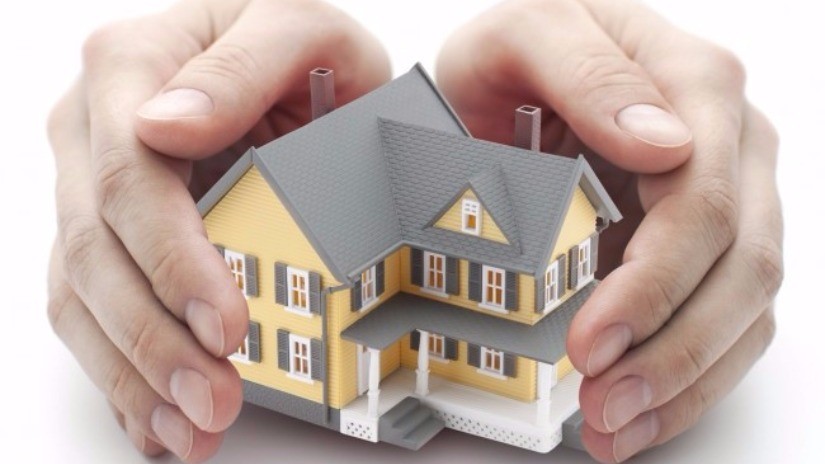 Caso de estudio: Edificio Conjunto vacacional Sarema
Anillos metálicos en la cabeza de columnas y cubriendo los daños visibles con mortero de cemento
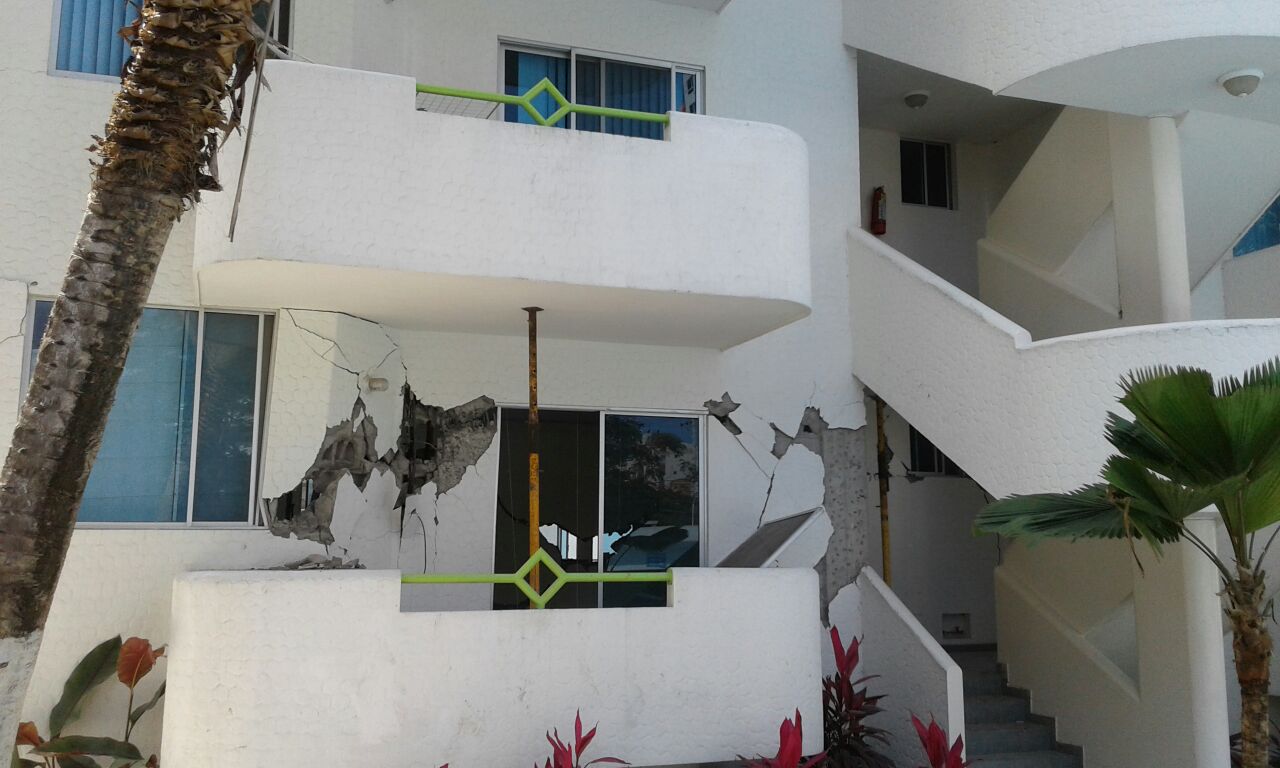 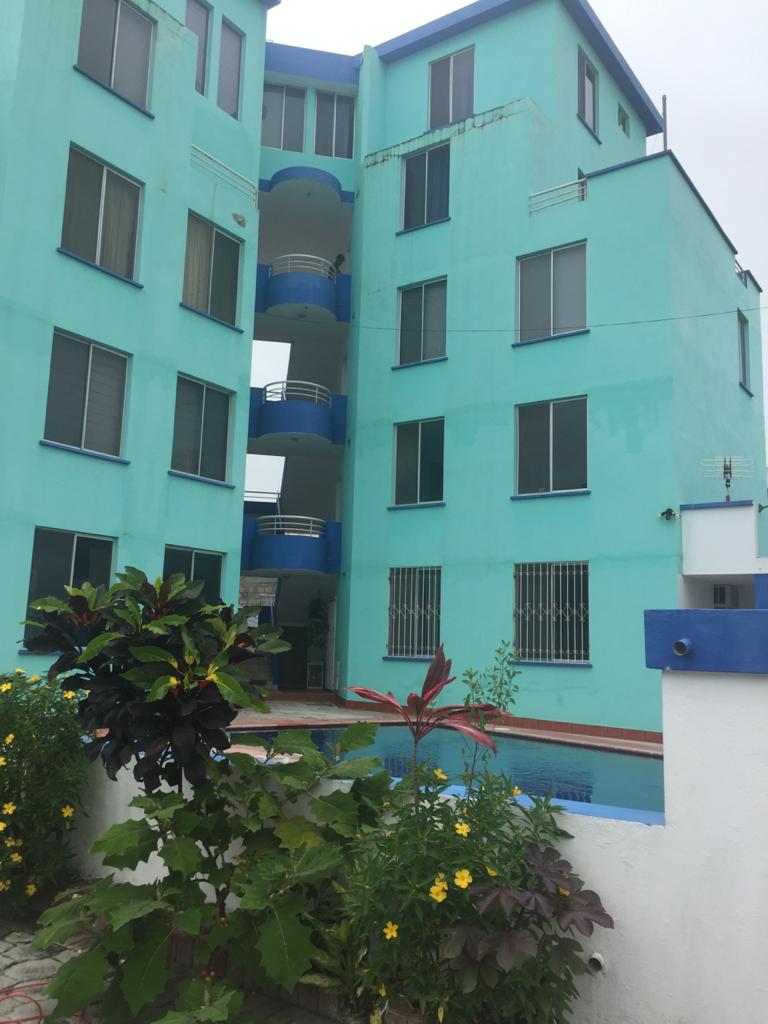 A causa del sismo del 16 de abril del 2016, presentó daños severos estructurales
02 Justificación
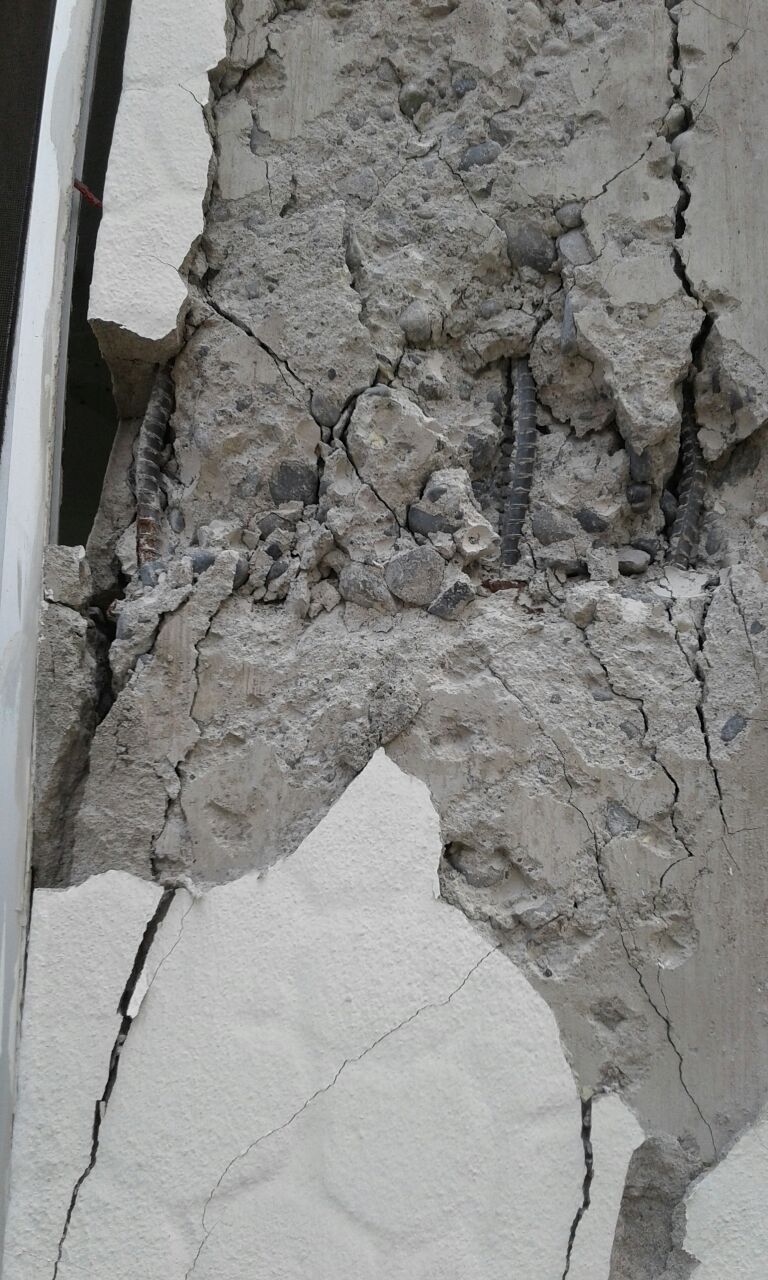 Edificio con daños severos en elementos  estructurales y mampostería
Propuesta insuficiente, basado en las normativas actuales de construcción
Necesidad de realizar un correcto reforzamiento estructural
Basado en estudios previos de materiales y de la estructura actual
Pueden llevar al colapso  del mismo
Causar pérdidas humanas
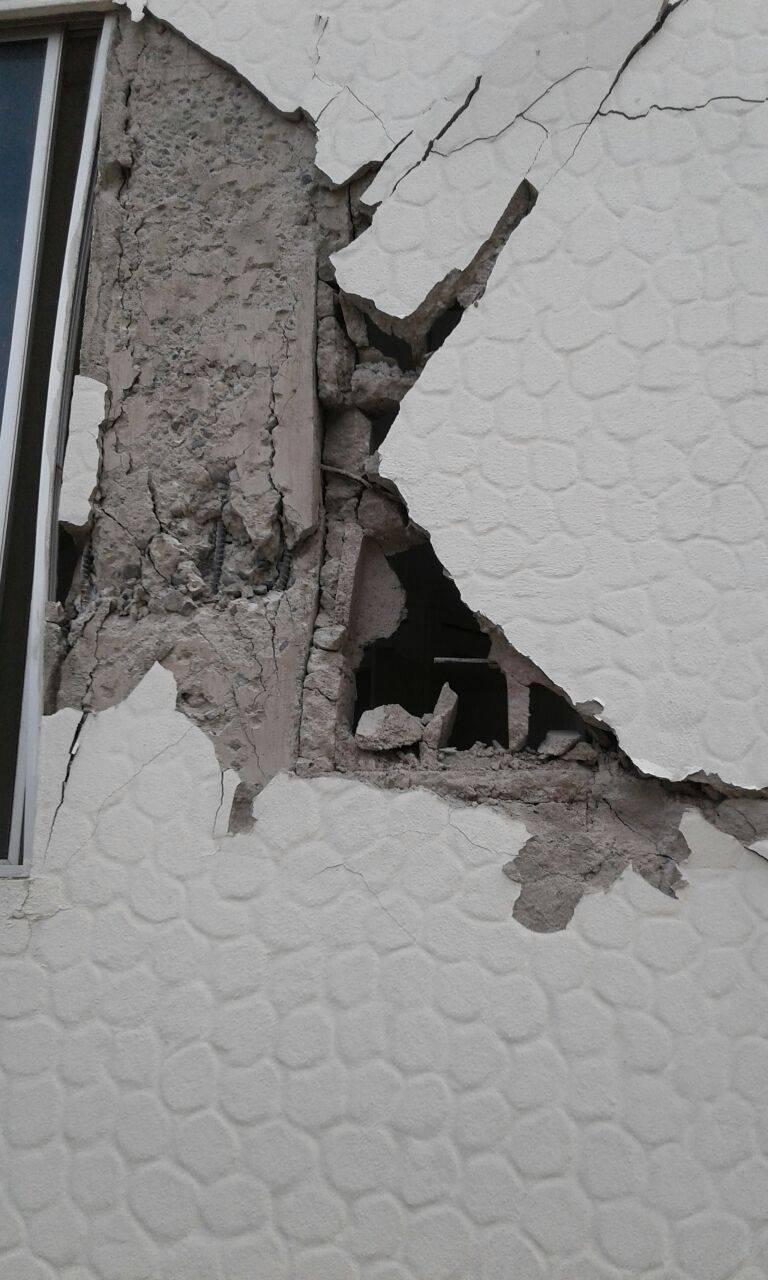 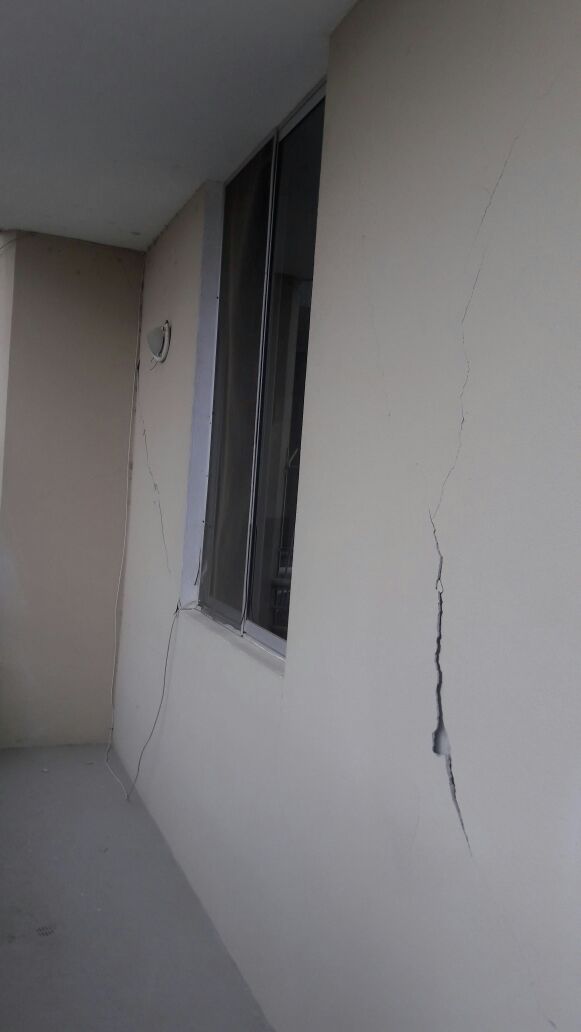 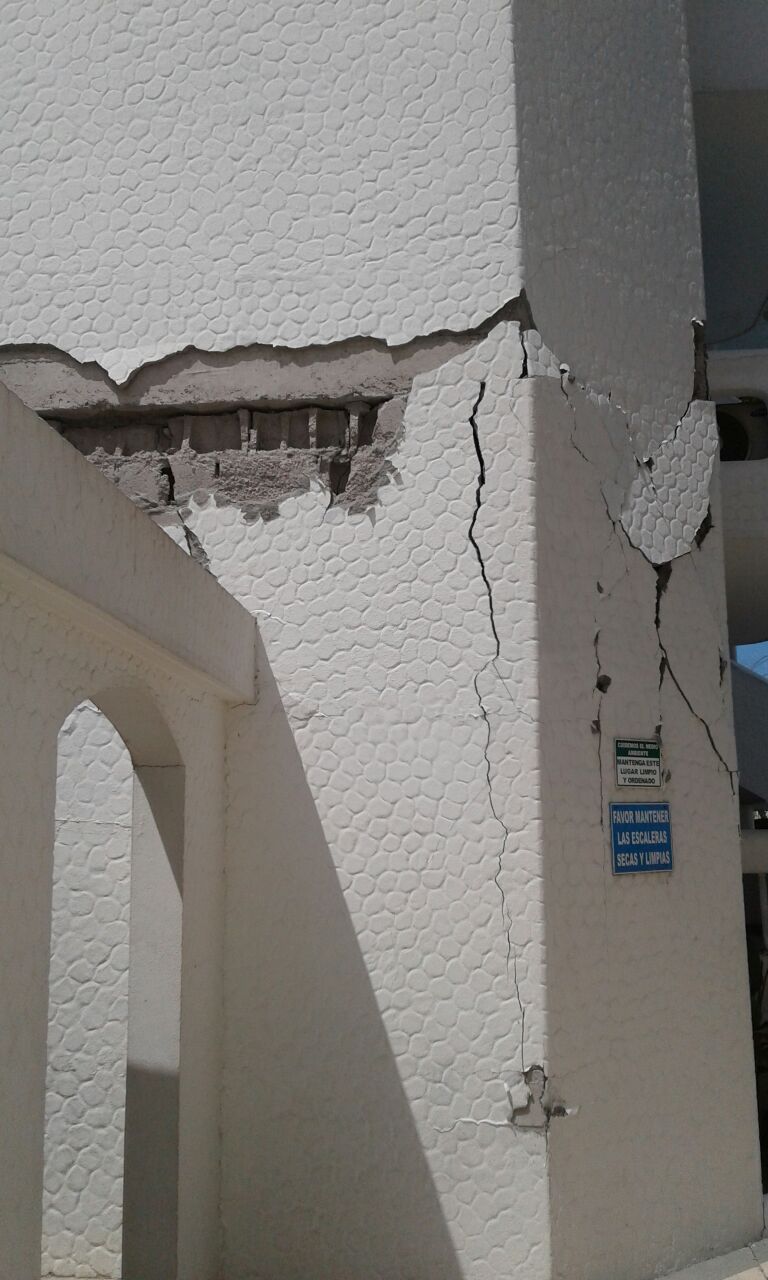 03 
Objetivos del Proyecto
Proponer un sistema de reforzamiento al edificio “Conjunto vacacional Sarema” ubicado en la parroquia de Tonsupa que se afectó por el sismo del 16 de abril del 2016, con el análisis del edificio al momento del sismo para compararlo con el diseño de reforzamiento.
Analizar las características físicas y mecánicas del edificio.
Realizar ensayos de campo y laboratorio.
Analizar el comportamiento estructural actual.
Modelar mediante el software sistemas de reforzamiento para la rehabilitación de la estructura
01
Comparar el sistema de reforzamiento actual frente al sistema de reforzamiento propuesto.
02
03
04
04 
Evaluación  estructural del edificio Sarema
El edificio presenta un sistema aporticado de vigas banda y columnas de hormigón armado       con losa alivianada.
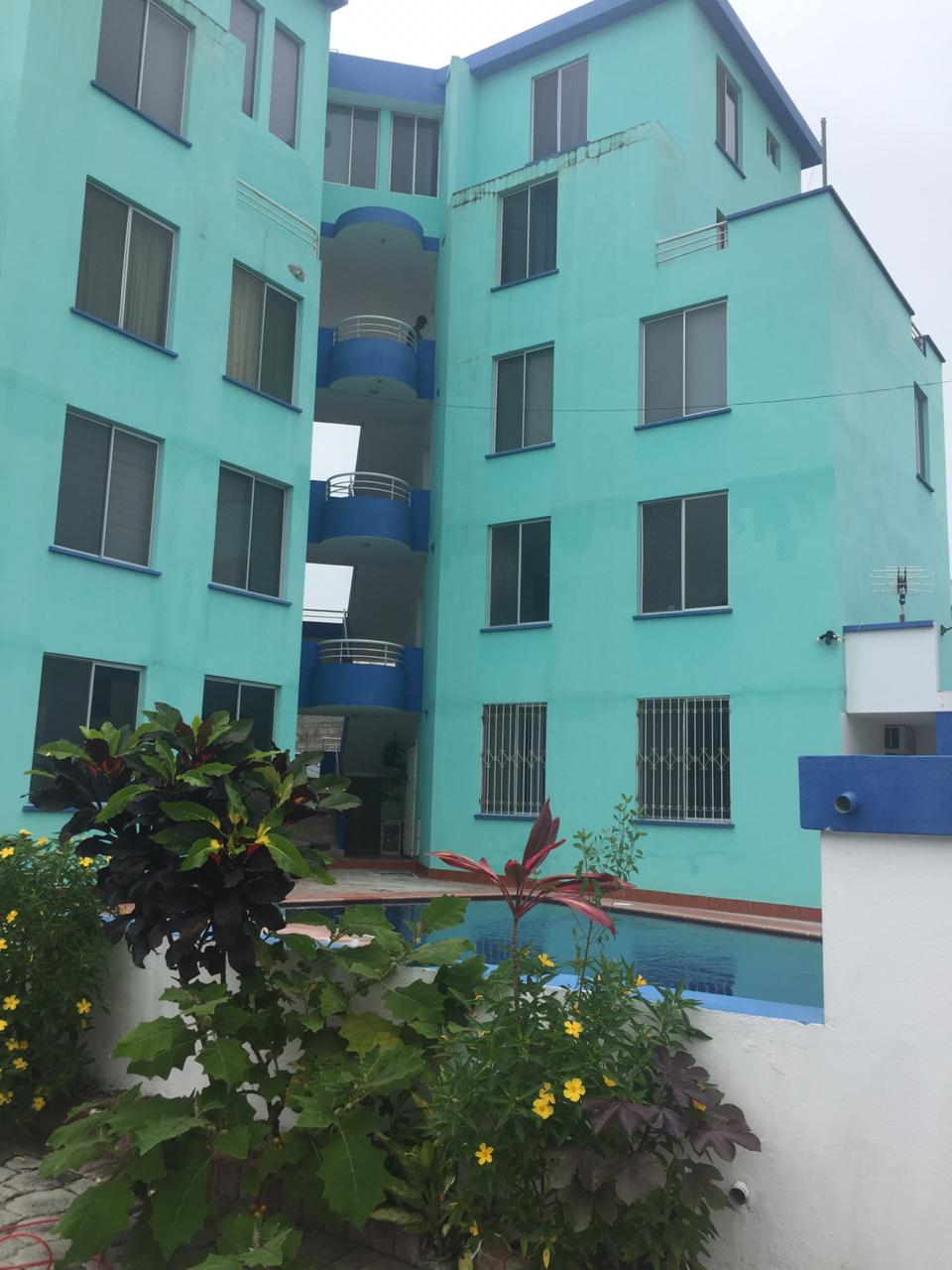 Estructura de hormigón armado de 5 pisos,  con irregularidades en planta y en elevación.
El hormigón tiene una resistencia a la compresión de 210 kg/cm2 en los planos sin embargo uno de los objetivos es determinar la resistencia real.
Sección  de elementos estructurales
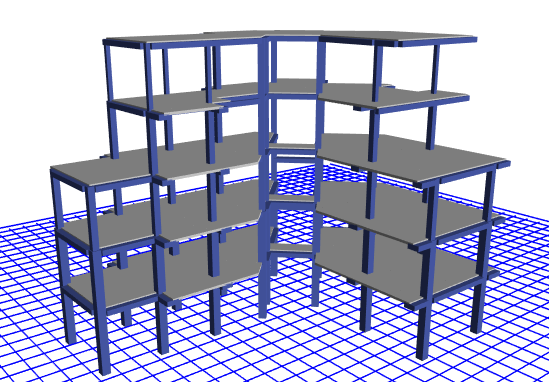 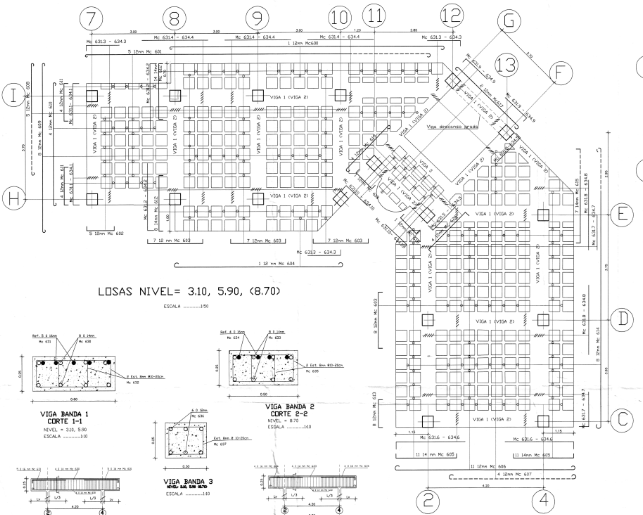 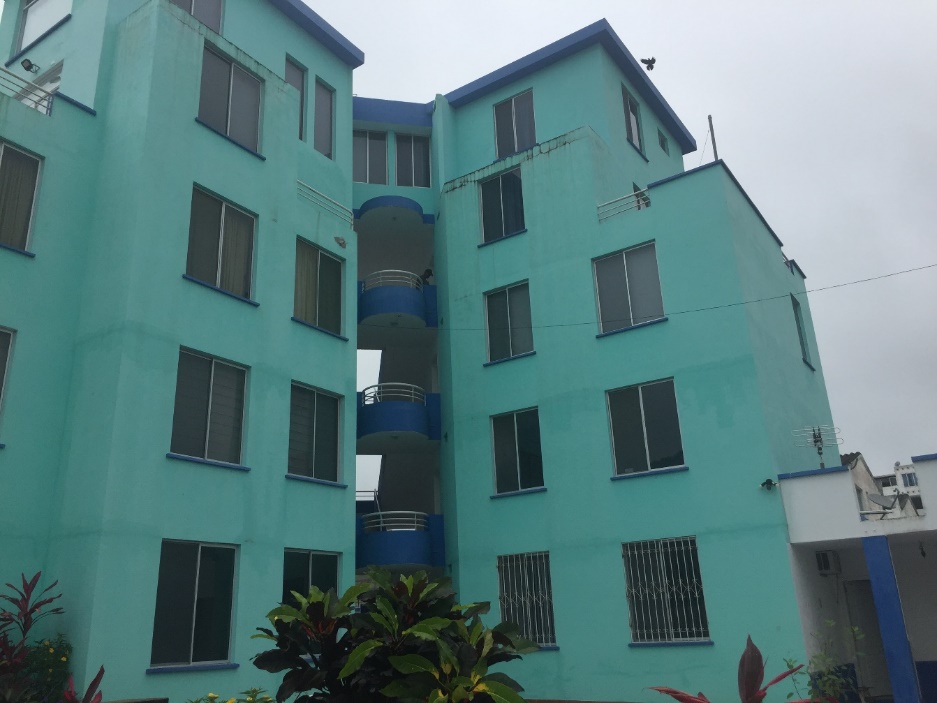 Estructura
Modelo de la estructura del edificio Sarema
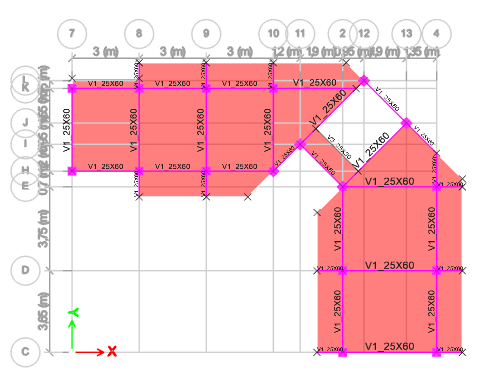 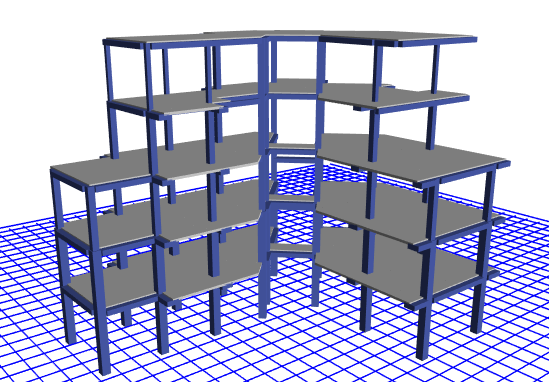 Modos de vibrar de la estructura
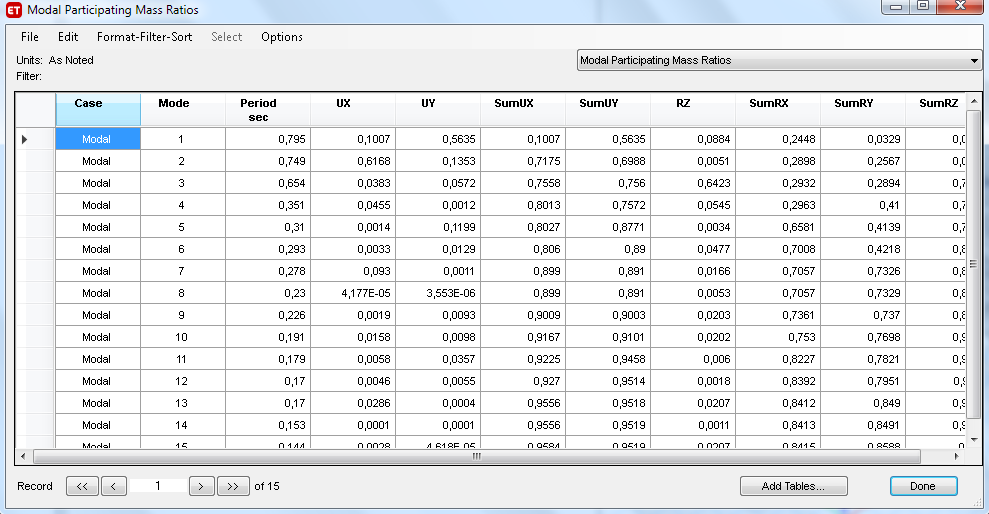 La estructura no tiene problemas por modos de vibrar, se puede observar en los dos primeros modos de vibrar traslación y en el tercer modo rotación
Derivas de piso
Sentido X
Sentido Y
Los valores de 4.57% y 3.73% superan el máximo valor permitido de 2% lo cual indica graves problemas de comportamiento en la estructura debido a las derivas.
Relación entre la armadura colocada vs la armadura necesaria
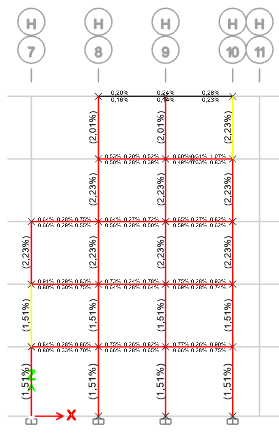 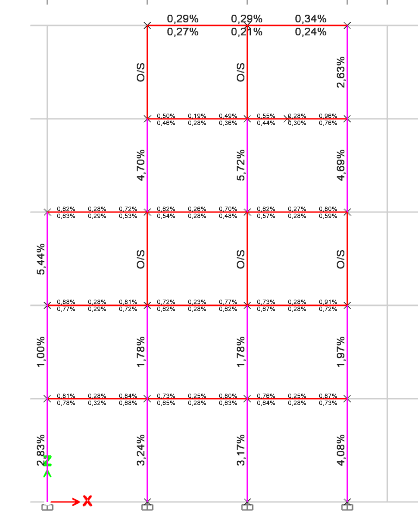 Cuantía de acero necesaria
Cuantía de acero existente
Content  Here
05 
Ensayos de campo realizados
Ensayo de refracción sísmica
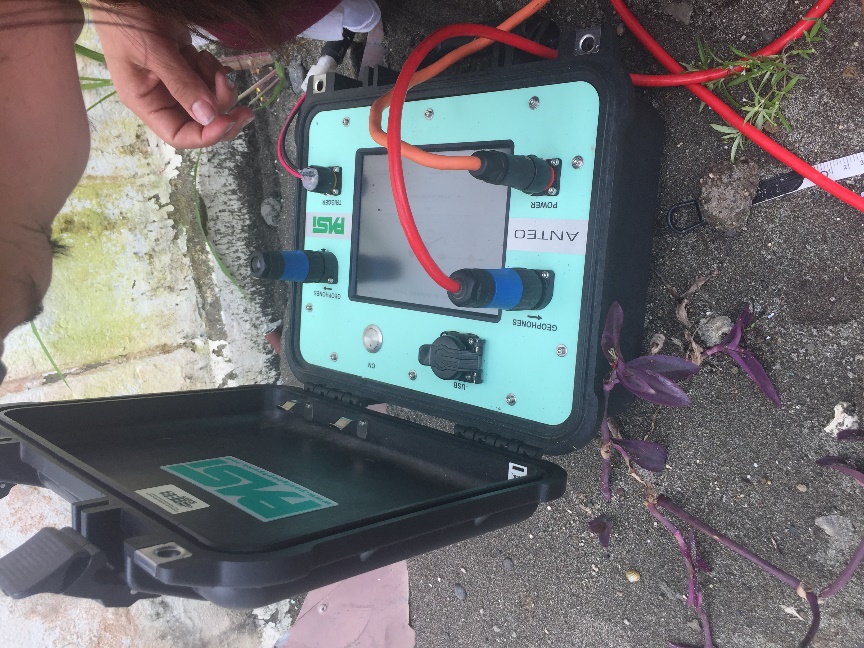 Sismógrafo modular 

Geófonos para ondas

Cable de geófonos

Placas 

Cable de extensión de golpe

Martillo de golpe con sensor
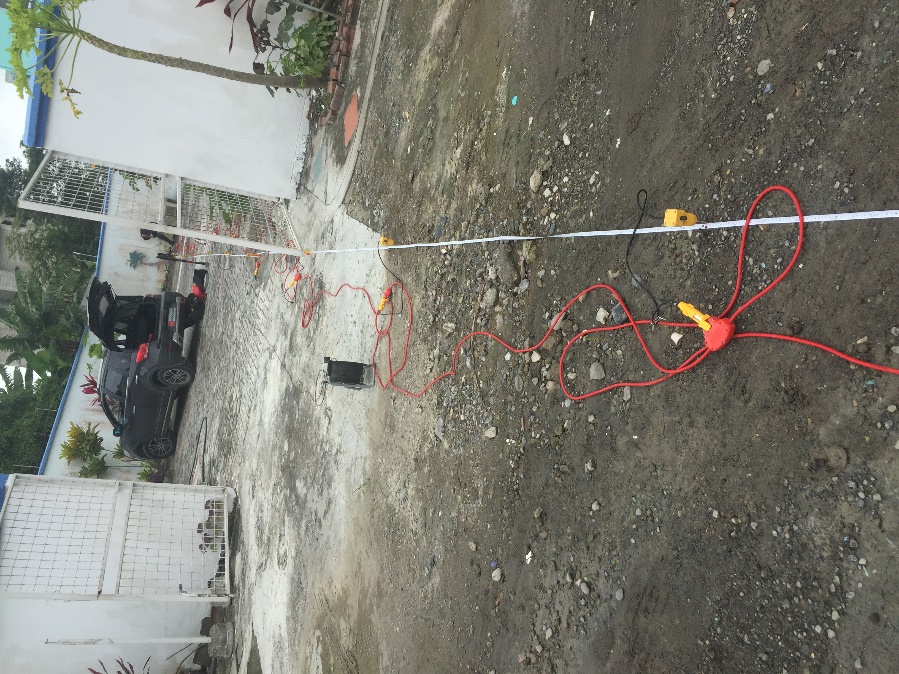 Línea sísmica de 19 metros.
Método activo 
Método pasivo 
Modelo combinado
Ensayo Nakamura para periodo de vibración
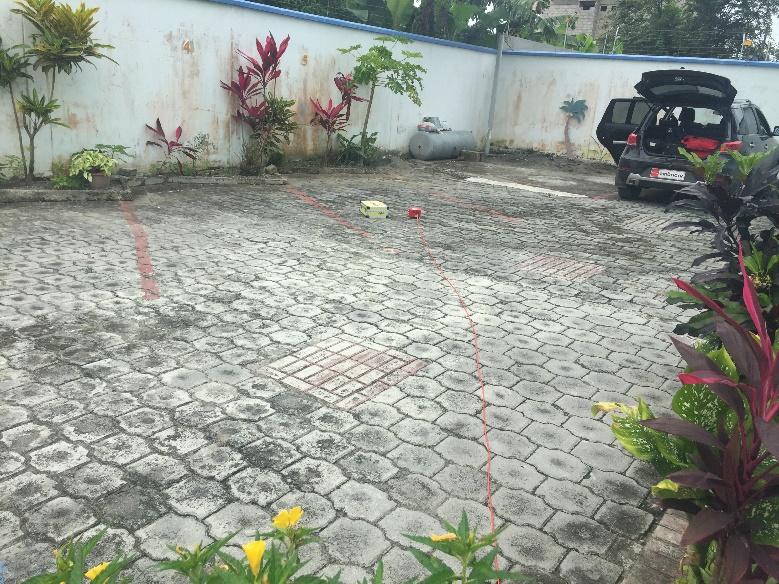 Modelo 
SARA GEOBOX
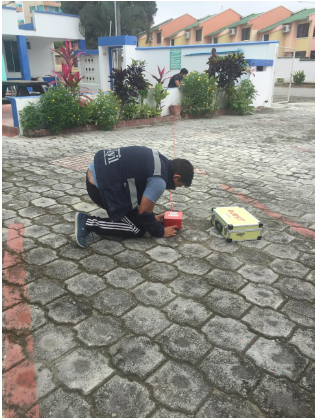 Radio de 20 metros
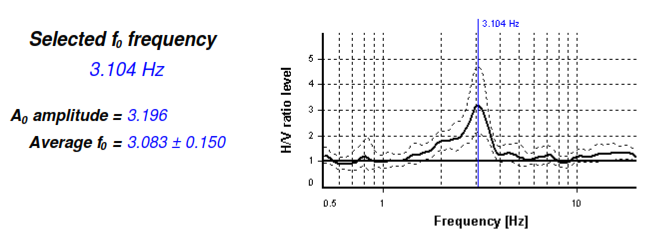 T = 0.322 segundos
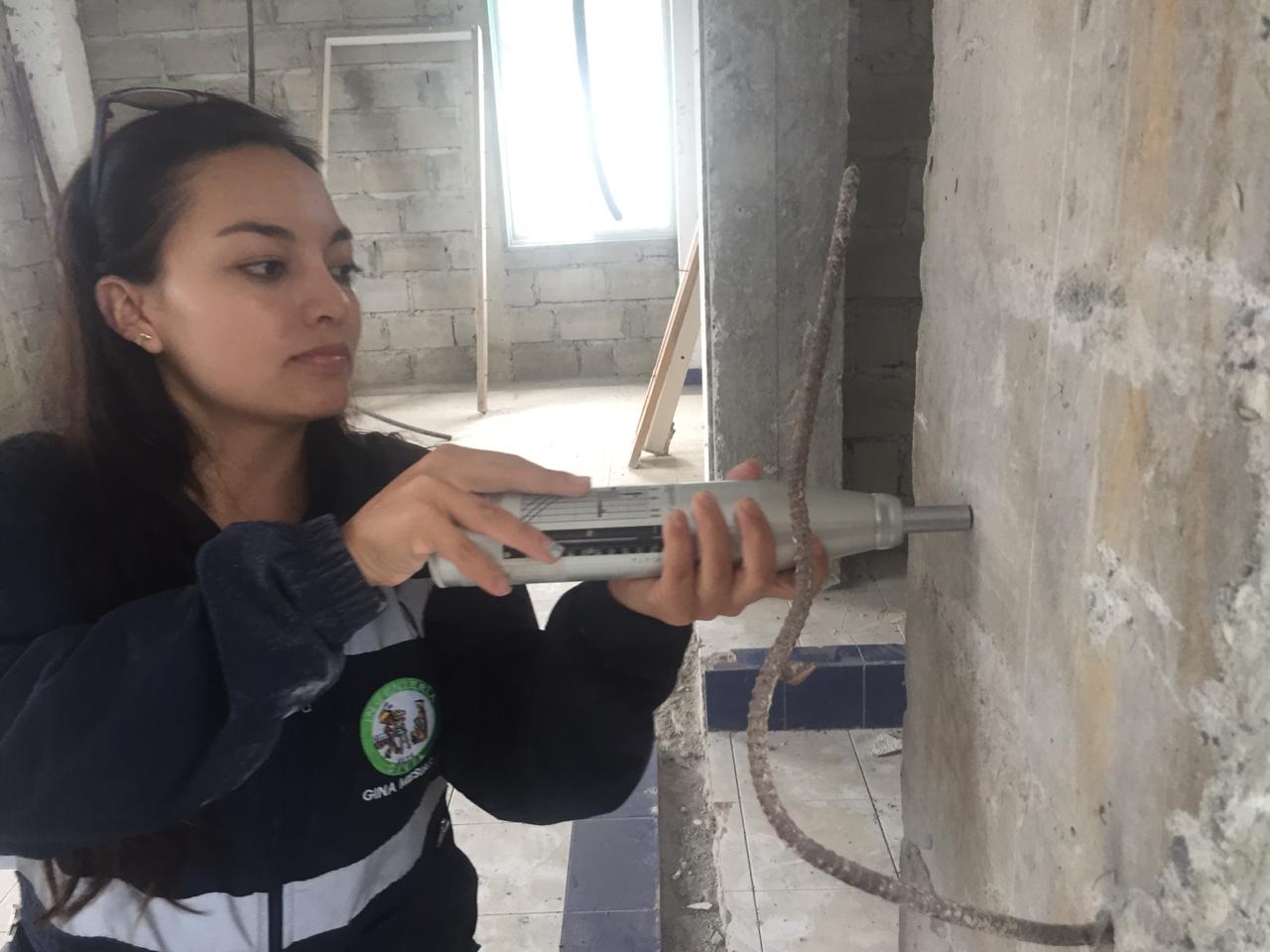 Resistencia del hormigón con esclerómetro
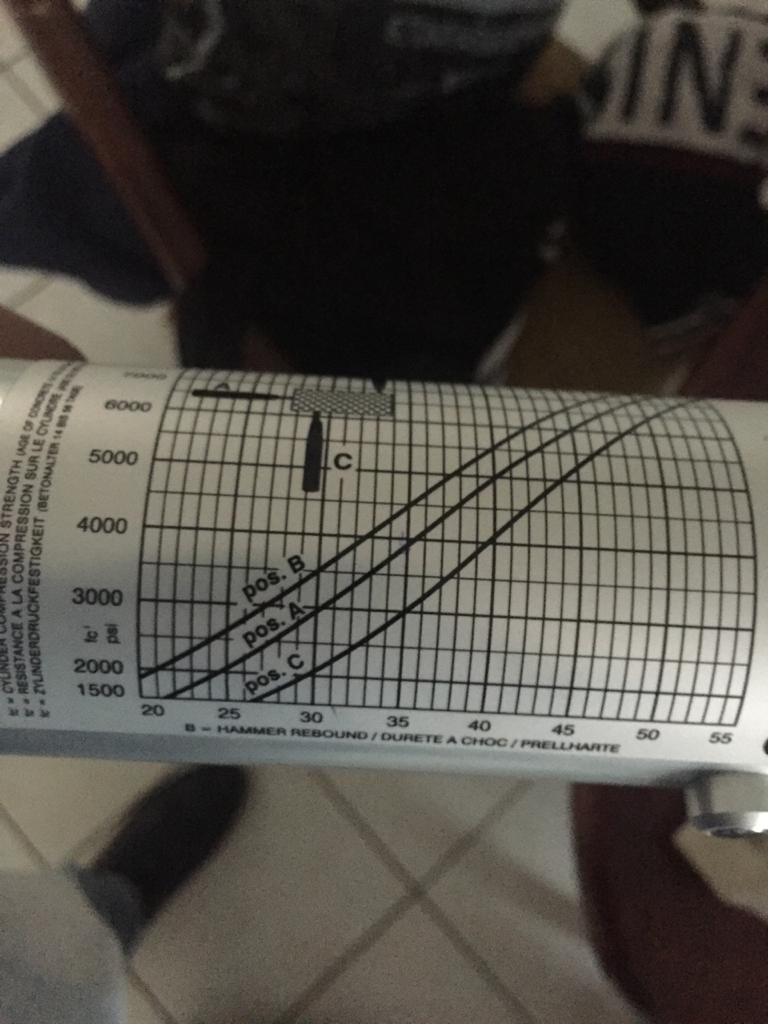 En los planos estructurales especifica la resistencia del hormigón de 210kg/cm2, este valor no se lo utiliza para el modelo estructural ya que el ensayo refleja valores inferiores, por lo cual se utilizará los valores obtenidos por el ensayo en campo para columnas 194kg/cm2 y para vigas y losa de 183kg/cm2de resistencia a la compresión del hormigón.
Detección de armadura con pachómetro
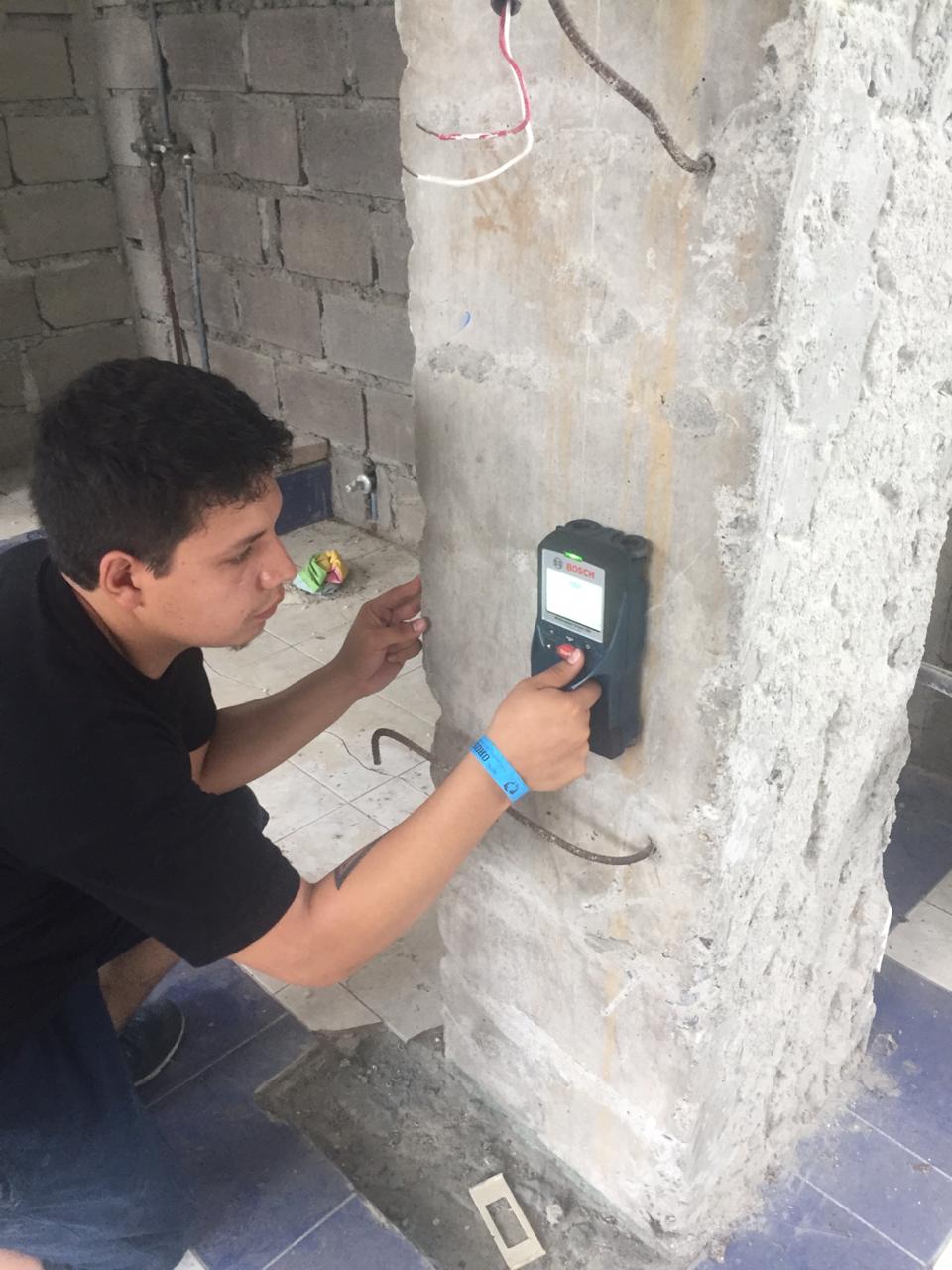 La armadura descrita en los planos es la correcta
06 
Diagnóstico de vulnerabilidad del edificio Sarema
Según la norma italiana
Vulnerabilidad alta ante la presencia de un sismo
07
 Propuesta de reforzamiento estructural
Descripción del Sistema de reforzamiento
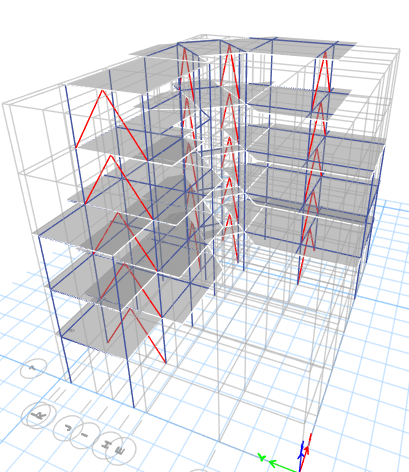 Diagonales Chevron
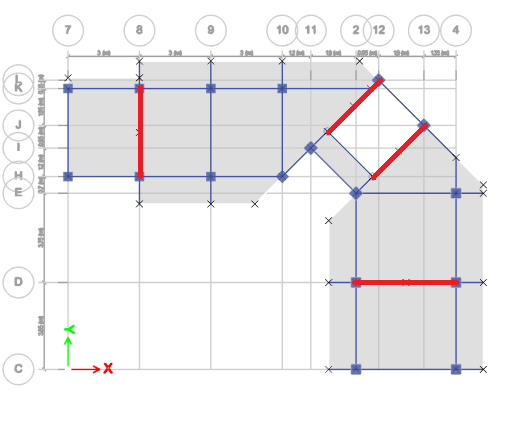 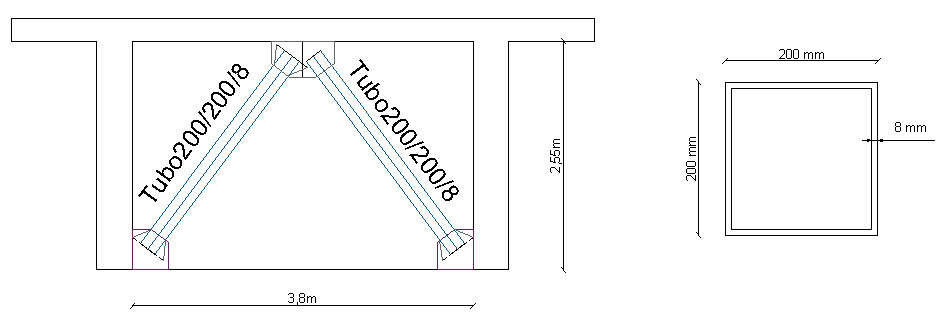 Tubo 200/200/8 mm
SECCIÓN
Diseño a Tensión 
Diseño a compresión
Descripción del Sistema de reforzamiento
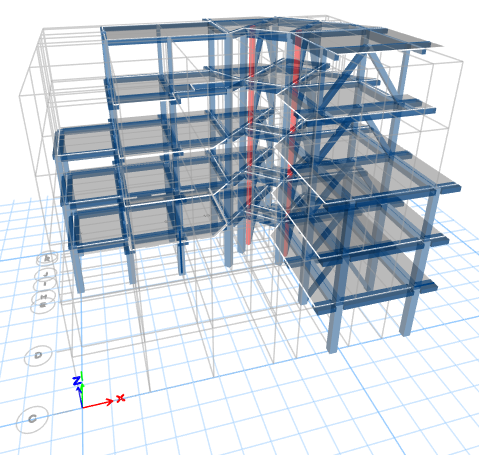 Columnas de acero
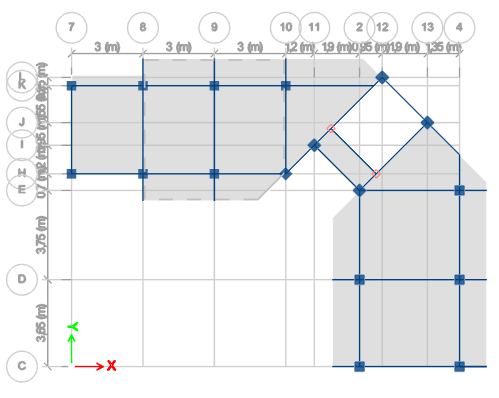 Tubo 250/250/8 mm
SECCIÓN
Descripción del Sistema de reforzamiento
Encamisado de columnas
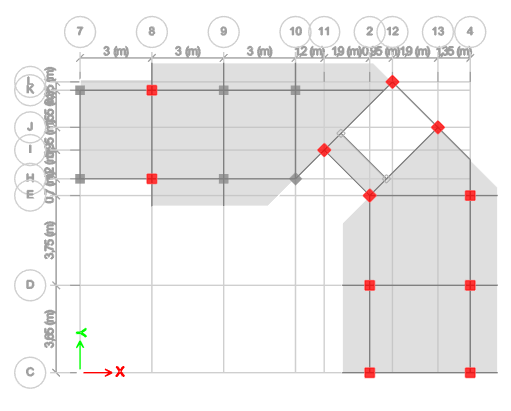 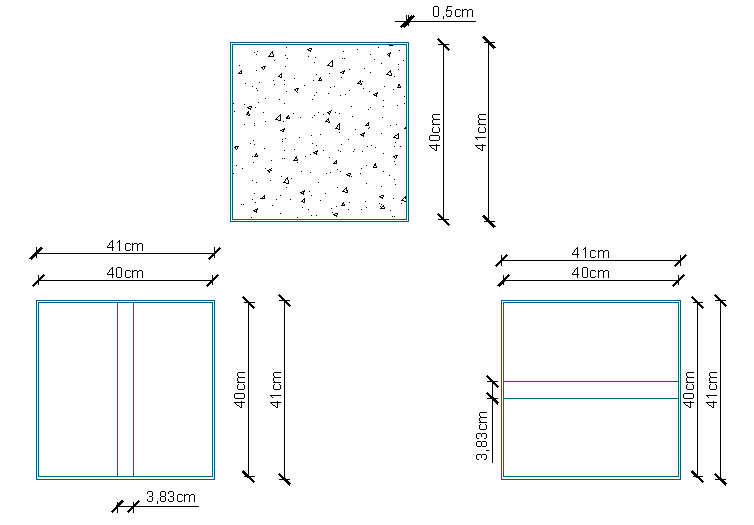 Espesor
5 mm
Descripción del Sistema de reforzamiento
Vigas de acero tipo I
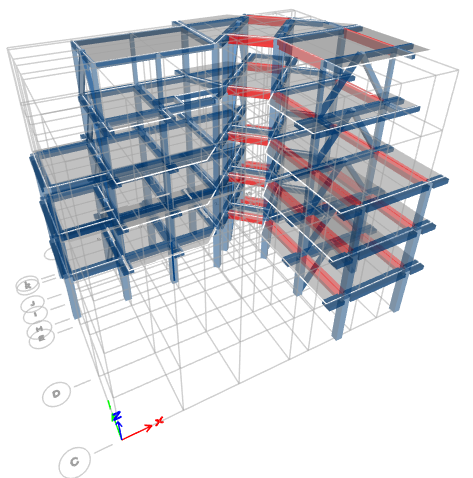 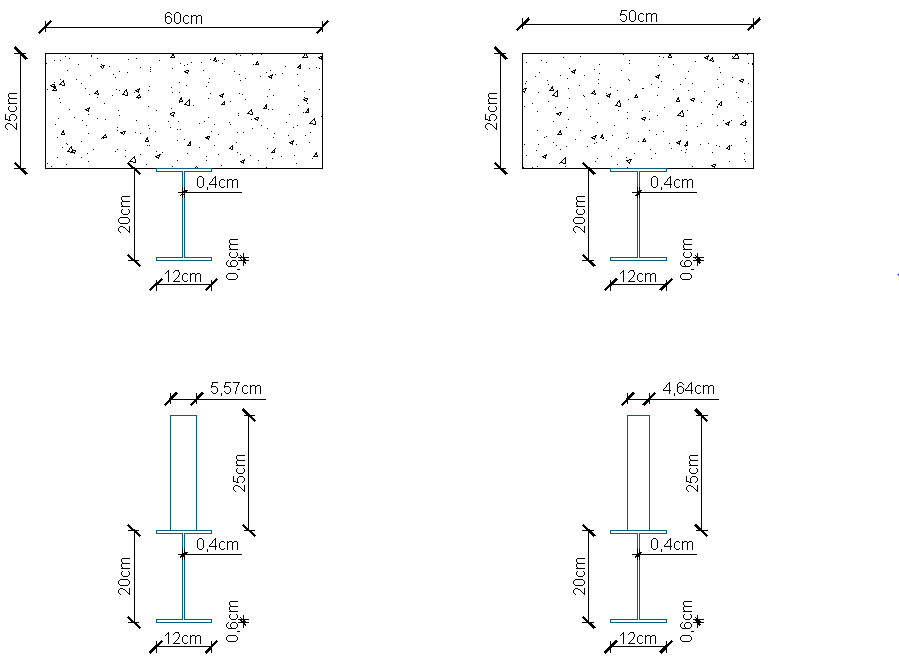 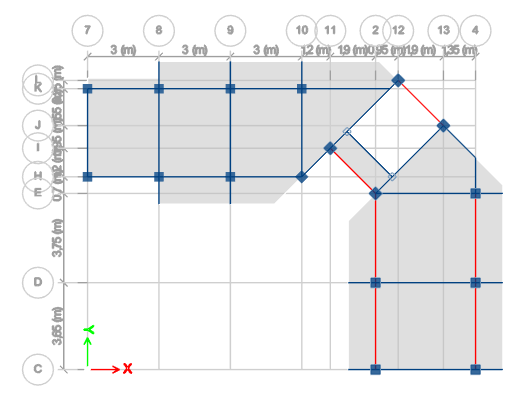 Perfil I 200/120/60/40 mm
SECCIÓN
Análisis de propuesta de reforzamiento
SENTIDO X: 4.57%
SENTIDO Y: 3.73%
SENTIDO X: 1.14%
SENTIDO Y: 1.53%
Derivas de piso
Dos primeros modos de vibrar la traslación, y tercer modo prevalece la rotación.
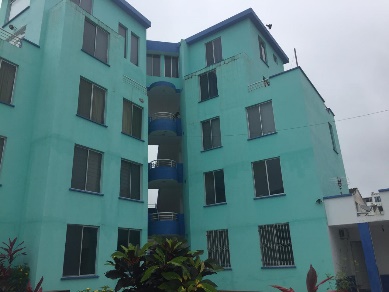 Modos de vibrar
Incorporación de sistema de reforzamiento al edificio Sarema
Armadura necesaria vs colocada
La armadura necesaria para cada columna es la mínima, del 1%.
Armadura necesaria vs colocada
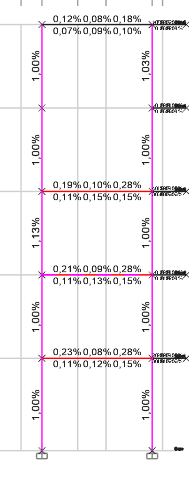 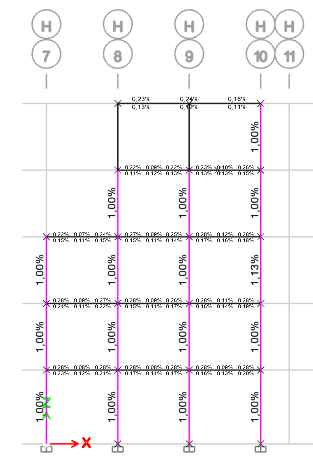 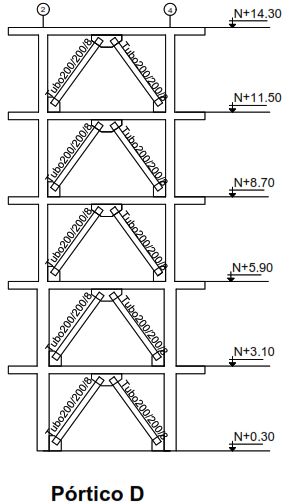 Diseño del reforzamiento
Reforzamiento con diagonales V invertida
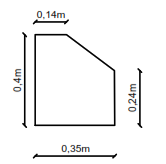 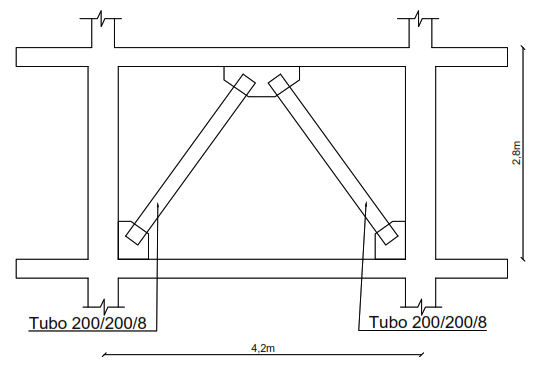 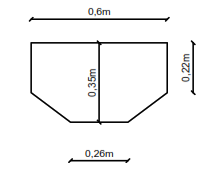 Diseño del reforzamiento
Reforzamiento con diagonales V invertida
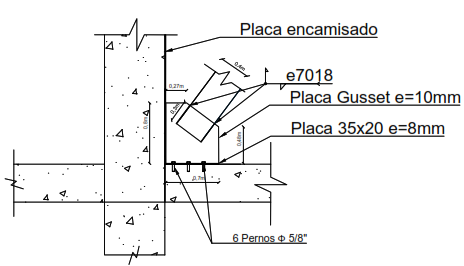 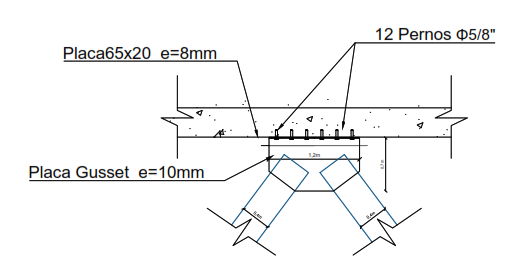 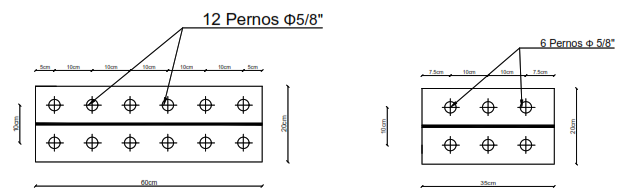 Diseño del reforzamiento
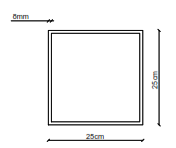 Columnas de acero y Zapata
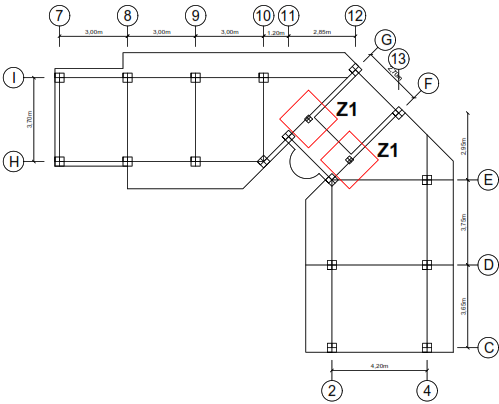 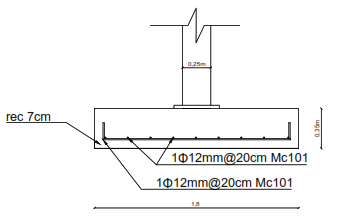 Diseño del reforzamiento
Encamisado de columna
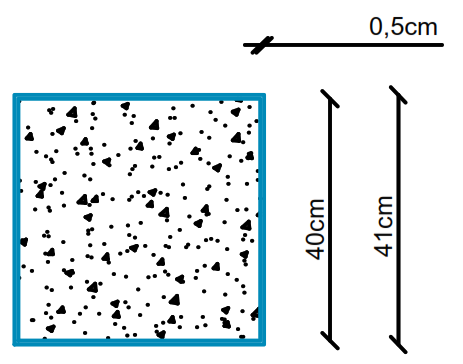 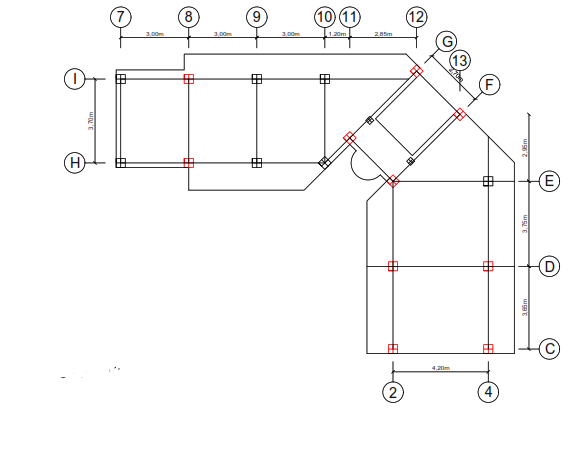 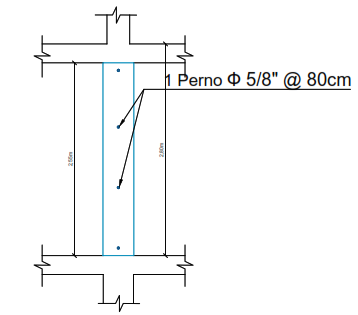 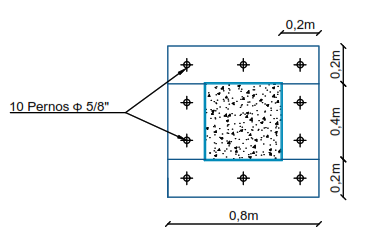 Diseño del reforzamiento
Reforzamiento de cimentación y zapata de columnas
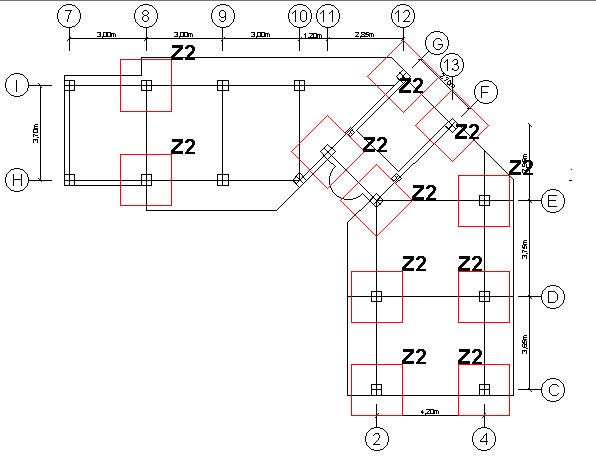 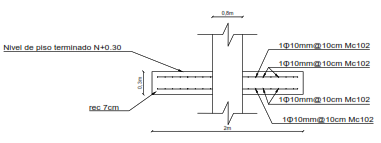 Diseño del reforzamiento
Reforzamiento de vigas
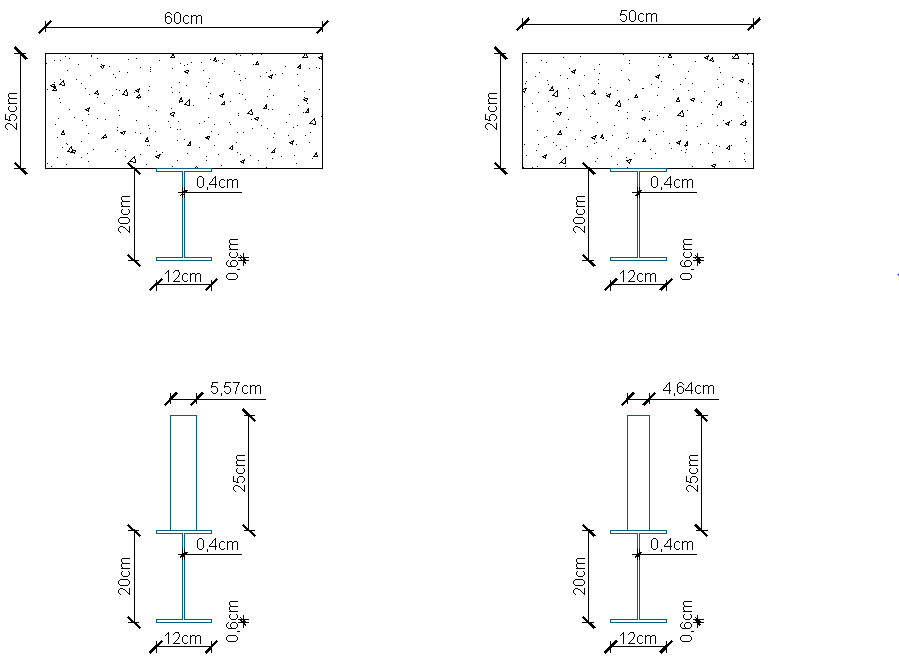 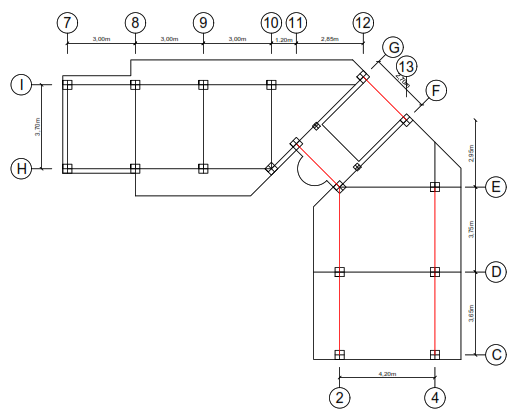 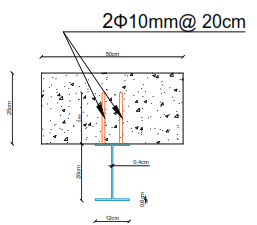 08
Presupuesto de reforzamiento
09 Conclusiones
Se determina que el reforzamiento realizado al edificio en el año 2018, es insuficiente, por lo tanto es necesario la implementación de la propuesta de reforzamiento para evitar un posible colapso de la estructura frente a la presencia de un sismo de alta magnitud.
Las derivas actuales son 4.57 % en sentido X y 3.73% en sentido Y, esto a casusa de un diseño y construcción erróneo, lo cual se ve reflejado en los daños severos que presentó frente a la presencia del sismo del 16 de abril del 2016.
Conclusiones
Para transformar la estructura actual a un sistema sismo resistente, se propone la colocación de diagonales Chevron, tubos de 200/200/8 mm, y de esta manera rigidizar a la estructura y disminuir las derivas, siendo 1.14% en sentido X y 1.53% en sentido Y.
 
Para la colocación de estas diagonales es necesario incorporar columnas de acero adicionales, tubos de 250/250/8 mm.
El encamisado de las columnas mejoran el comportamiento sismo resistente ya que dan refuerzo a las columnas, en las cuales la cuantía colocada actualmente es menor que la necesaria, se coloca un encamisado de acero de 5 mm de espesor en cada columna.
De igual manera se propone incorporar vigas tipo I como refuerzo en las vigas de hormigón armado, de tal manera nos permite disipar cargas laterales sísmicas.
Conclusiones
La implementación del sistema de reforzamiento propuesto, es una inversión rentable ya que garantiza la reducción total o parcial de daños de la estructura frente a un posible sismo, y de esta manera la supervivencia de las personas que ocupen el edificio.
10 Recomendaciones
Mantener y fomentar una cultura de prevención mediante el análisis de vulnerabilidad sísmica a las estructuras y de esta manera tener un control general sobre los posibles efectos de un evento sísmico, especialmente en zonas de alto riesgo sísmico como es la parroquia Tonsupa
Aplicar la normativa vigente tanto en el diseño como en la construcción de cada proyecto, de esta manera evitar daños severos en las estructuras y una posible inversión futura en reforzar o derrocar un edificio.
Una consideración importante en el caso de proceder con el reforzamiento propuesto, es el mantenimiento de los perfiles utilizados ya que al ser de acero pueden presentar corrosión.
Revisar que la conexión de cada elemento estructural incorporado en el reforzamiento sea la correcta de acuerdo a lo especificado en los planos.
Muchas gracias por su atención